Зональный конкурс
 «Фотофакт» -
2 место
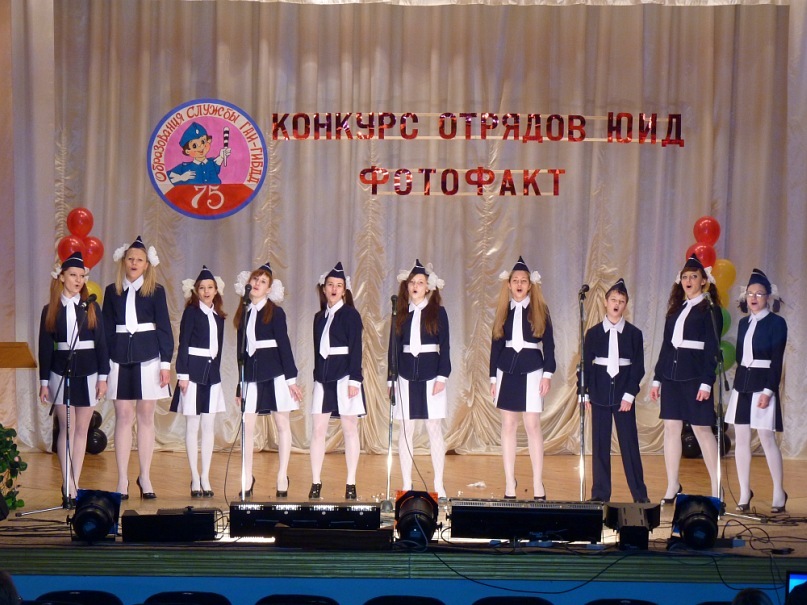